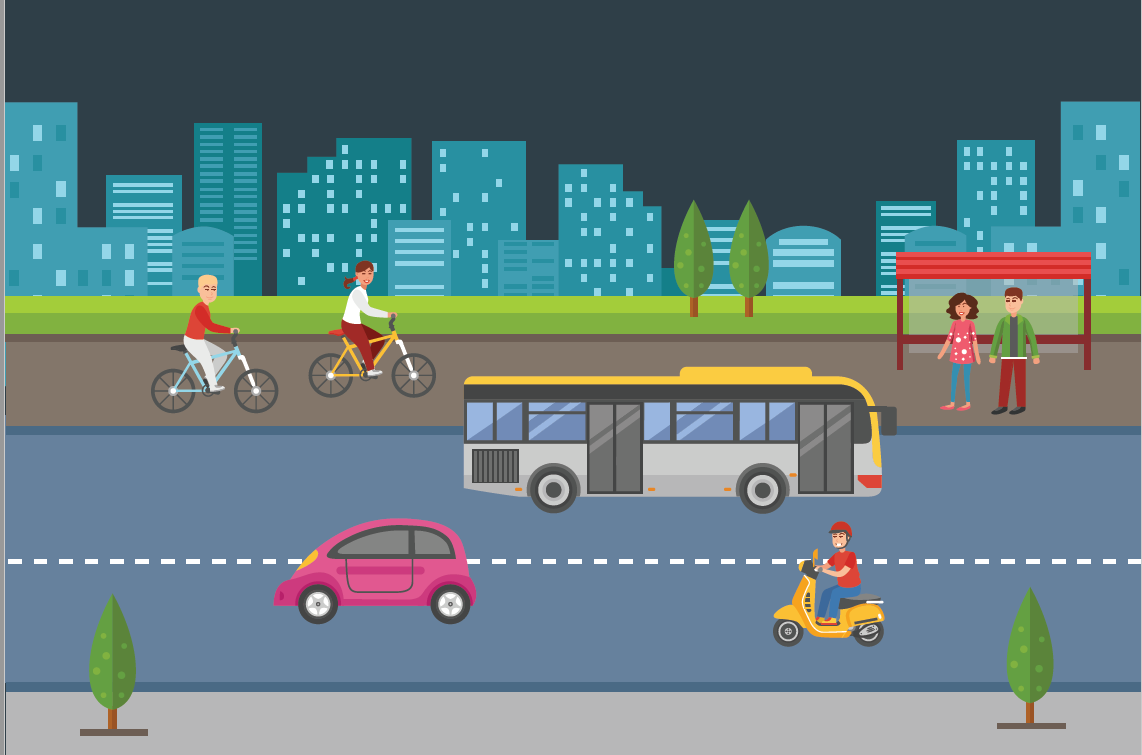 Wellington Lane Walking & Cycling Scheme

Progress & Timeline Update 

11th July 2022 SDCC Council Meeting
1
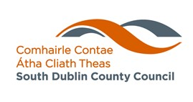 Context for Project
Provide improved cycle and pedestrian facilities along the scheme route to improve the overall safety for vulnerable road users;
Enhance connectivity for the surrounding residential developments to key trip attractors within the area such as the local parks, schools, playing pitches and local shops; 
Improve modal shift for walking and cycling within the area for all users. Improving modal shift towards sustainable modes of travel will help to contribute towards Ireland’s Climate Action Plan for 2030 which aims to reduce overall greenhouse gas emissions by 51%.
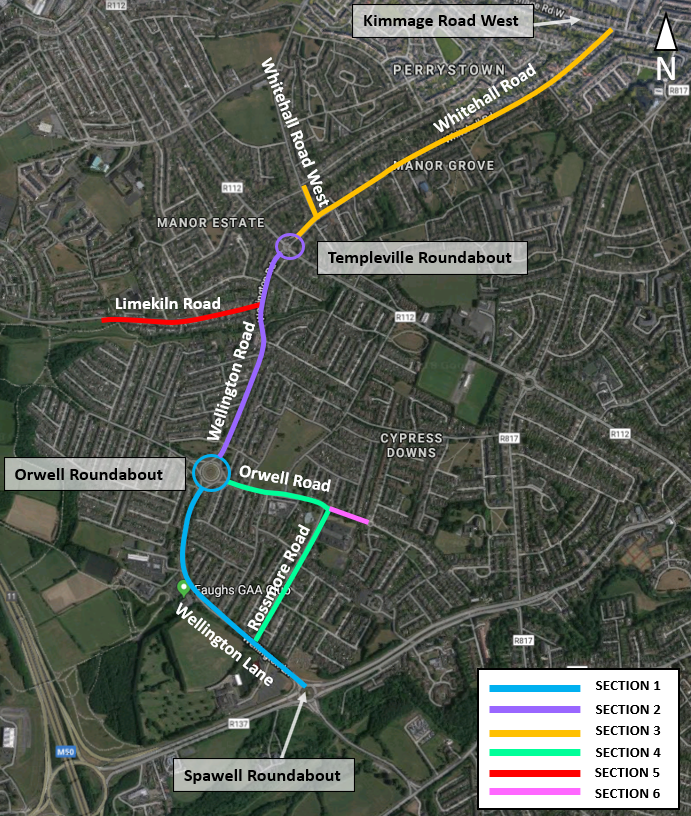 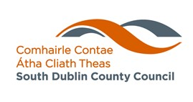 2
Key Points
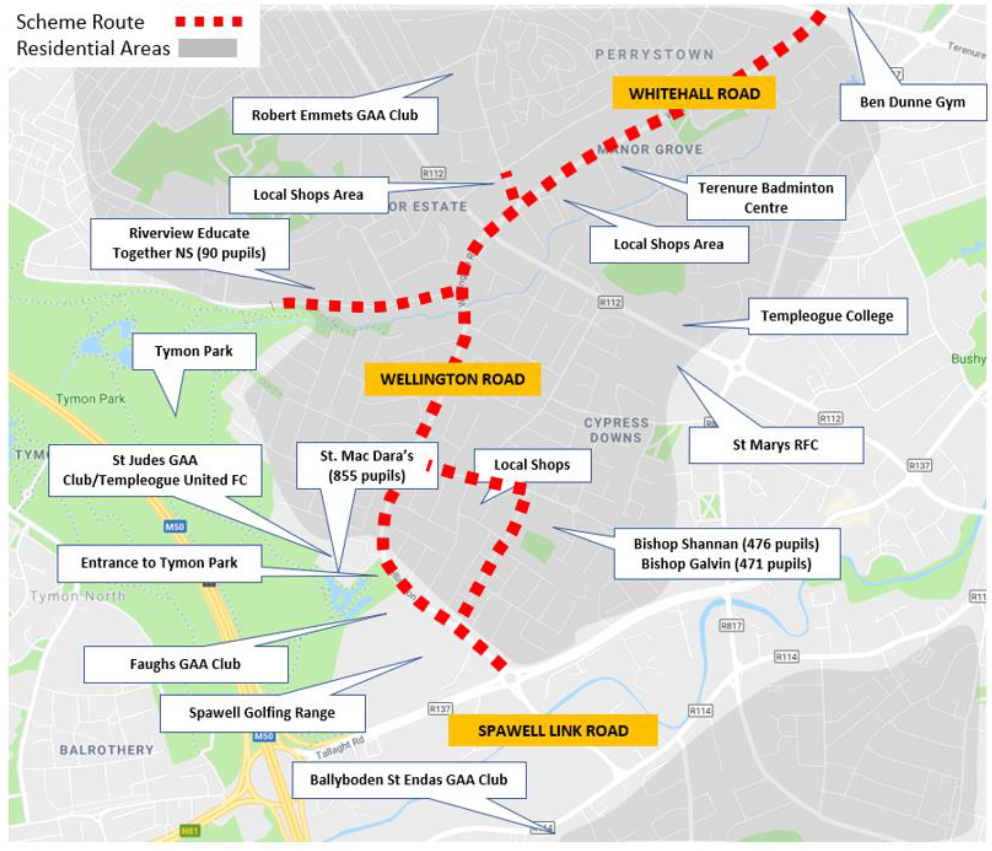 Scheme length = 4.3km

Scheme provides for numerous active travel linkages

Upgrade of two large junctions (Orwell & Templeville) 

Provision of School Zones

Proposals for landscaping & trees along the route
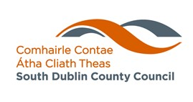 3
Next Steps
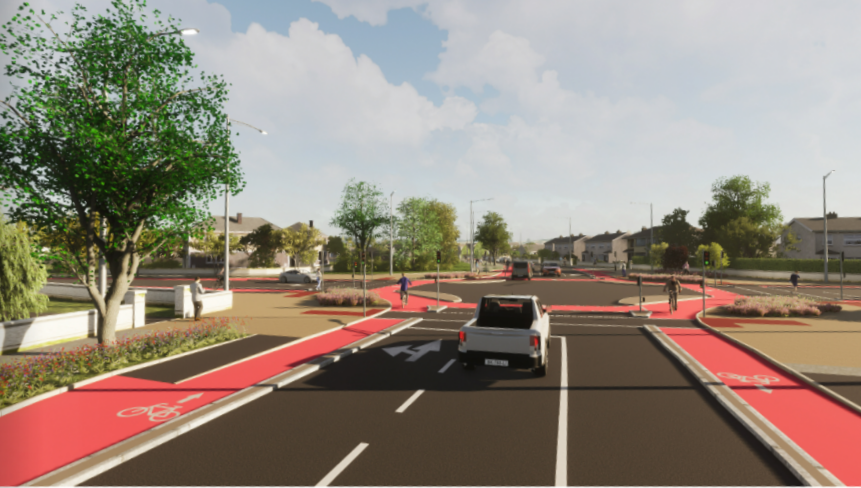 Finalise Preliminary Design (July 2022)

Launch Part 8 (End of July 2022)

Full Part 8 Report (Early September 2022) 

Detailed Design (Q4 2022) 

Begin Construction (Q2/Q3 2023)
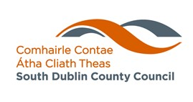 4